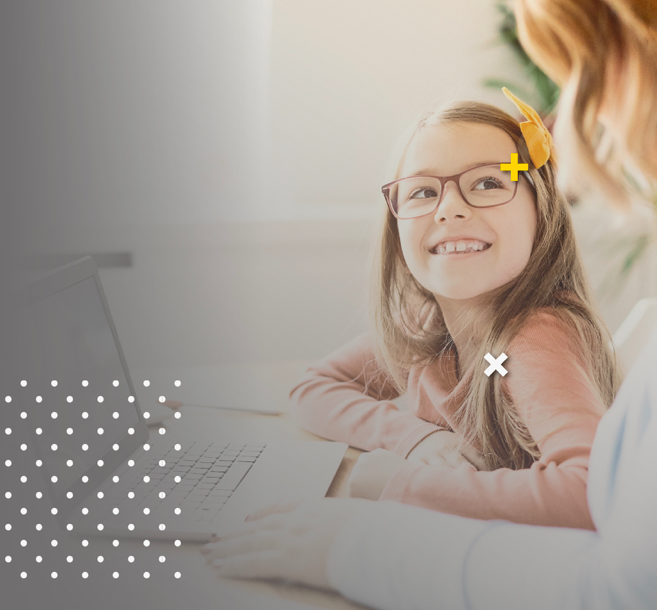 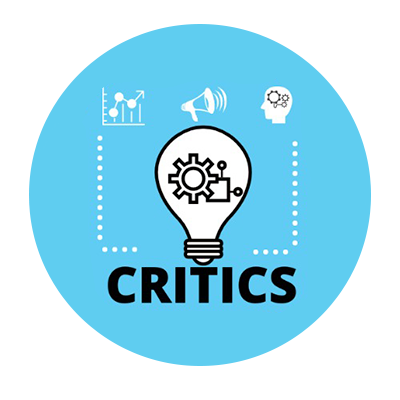 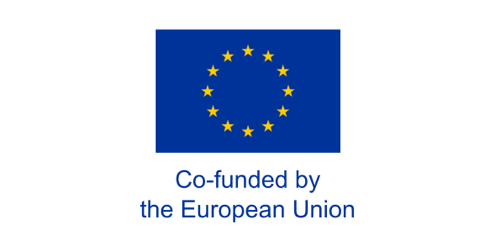 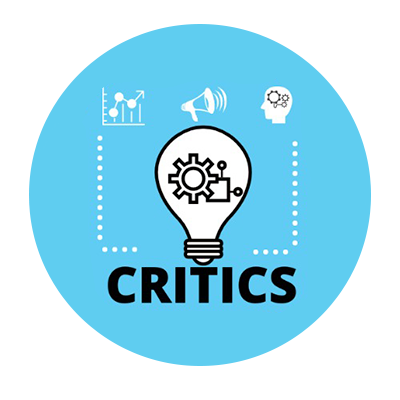 Herausforderungen im digitalen Zeitalter
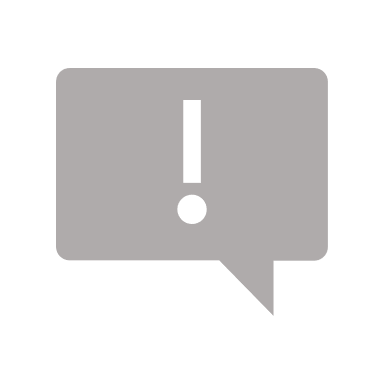 Wichtig
Jugendliche müssen auch reale Lebenserfahrungen machen und sollten nicht nur in der digitalen Welt agieren.
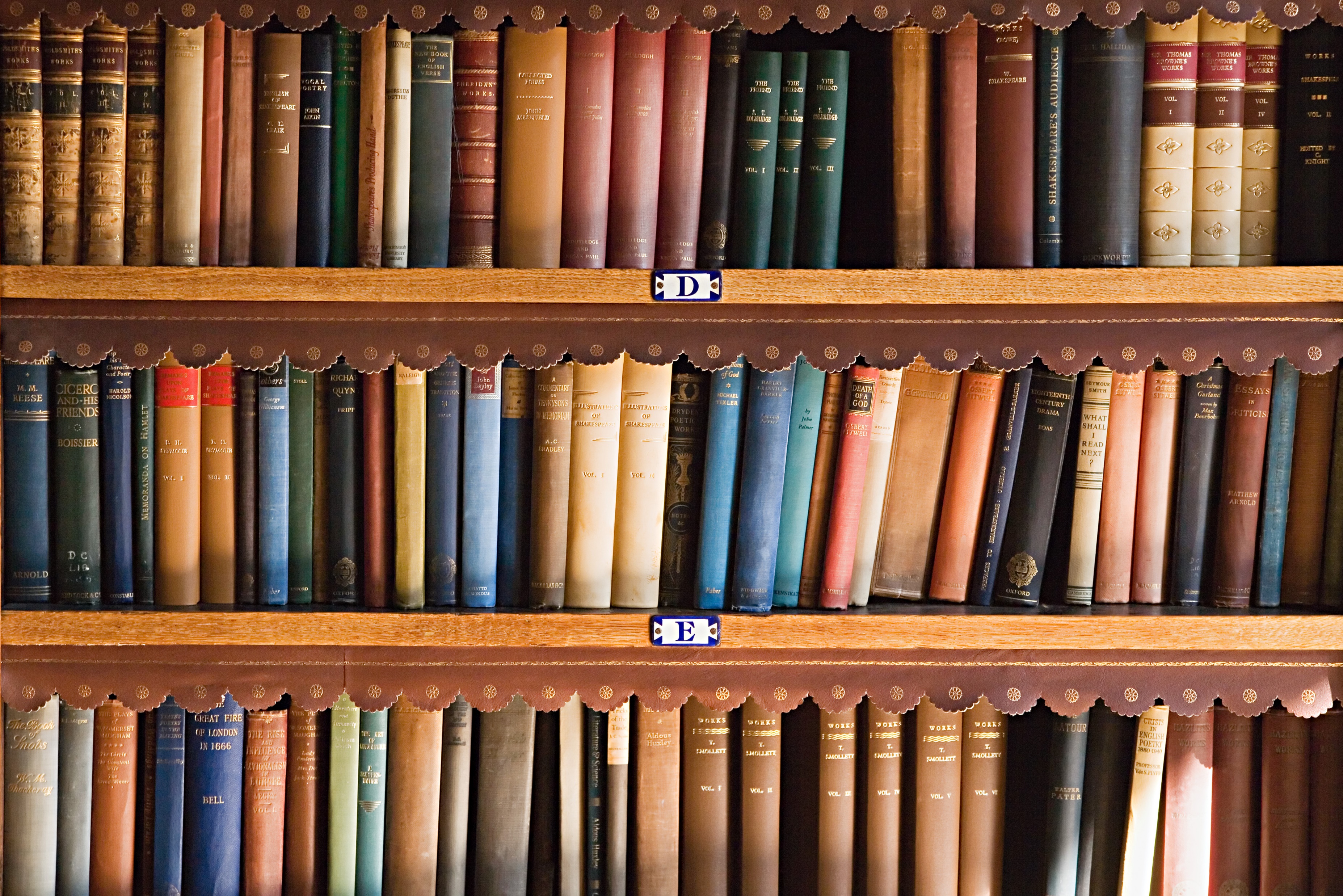 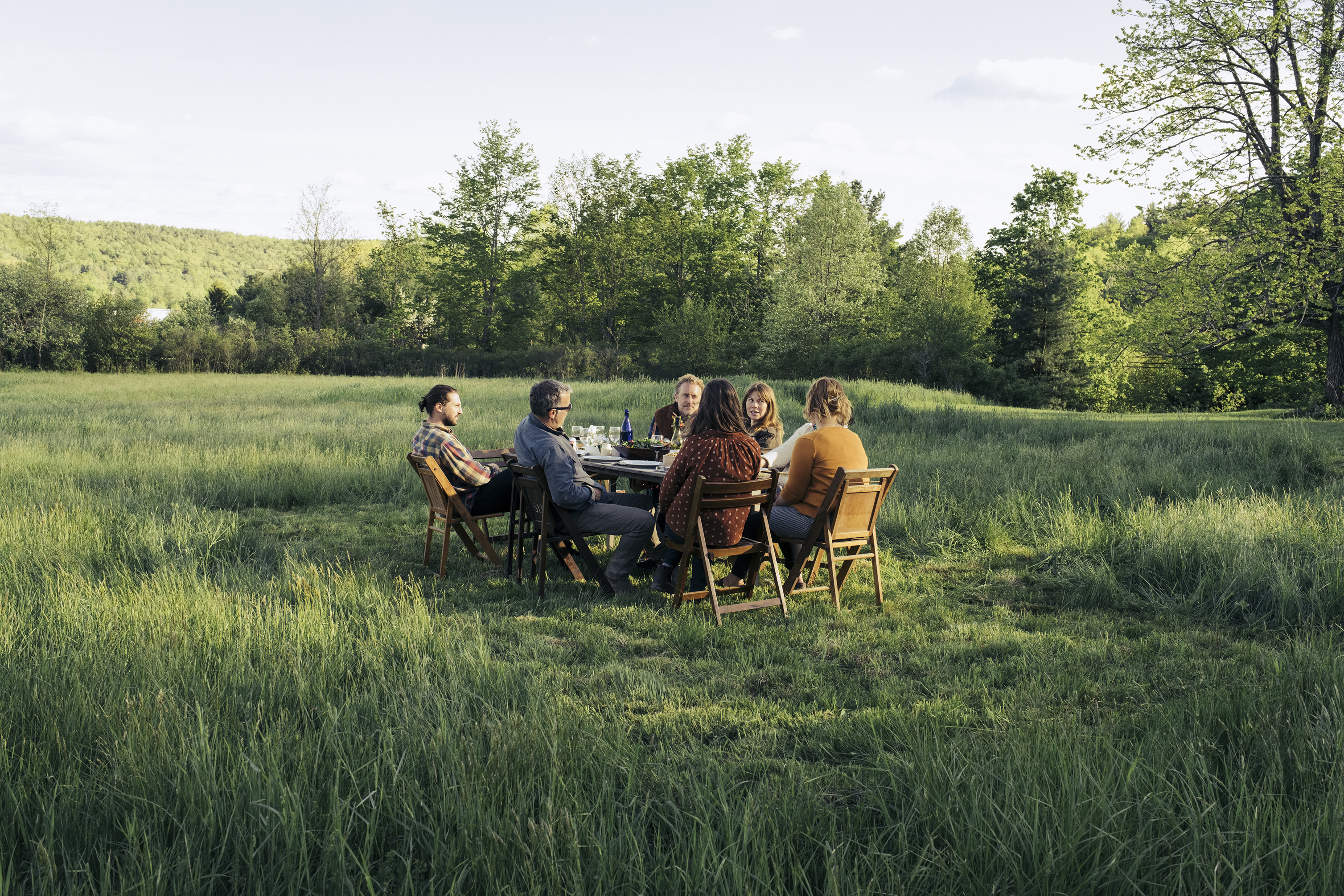 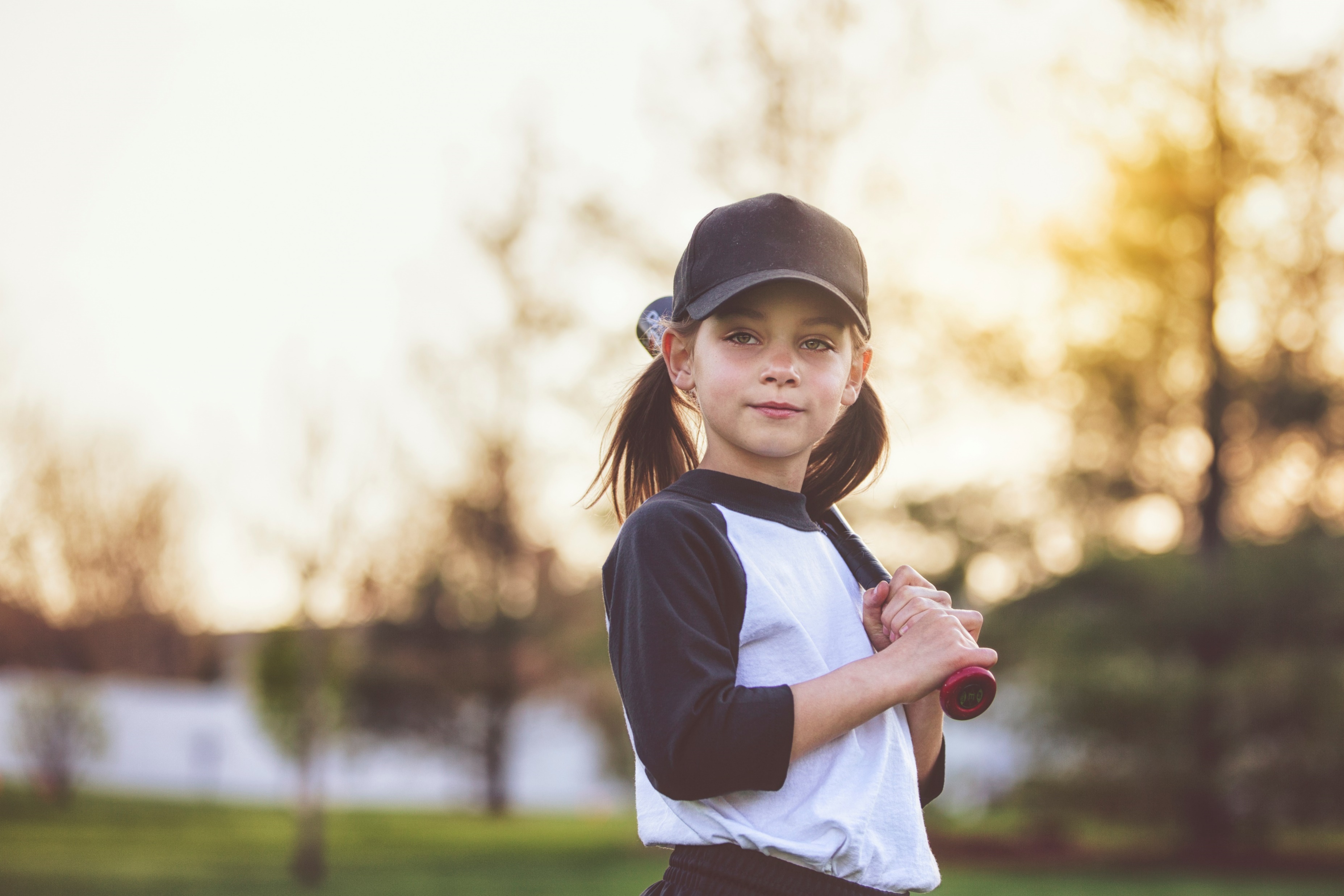 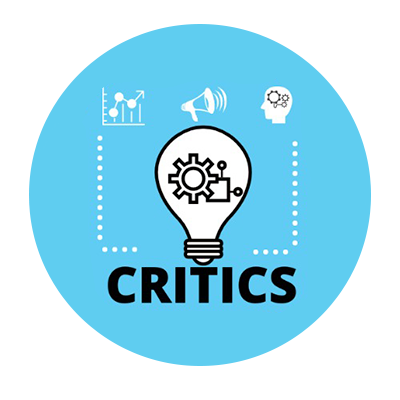 Herausforderungen im digitalen Zeitalter
Kommunikation: Erwachsene / junge Menschen
„Mit wem sprichst du online (KlassenkameradInnen, FreundInnen aus der gleichen Stadt / aus dem Ausland, mit Fremden)?“;
Was denkst du, wie lange du online sein wirst?
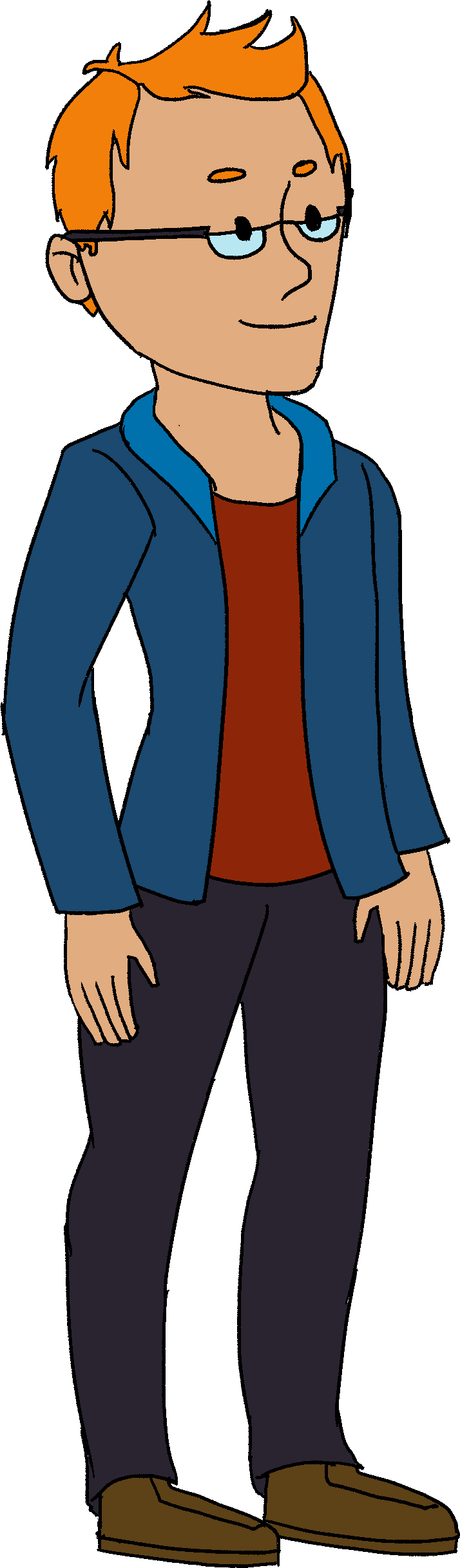 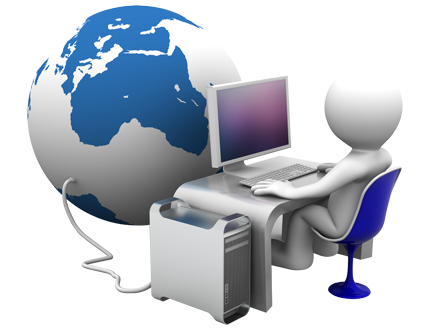 Was machst du online?
Auf was greifst du online zu (Welche Art von Webseiten, Plattformen usw.)?
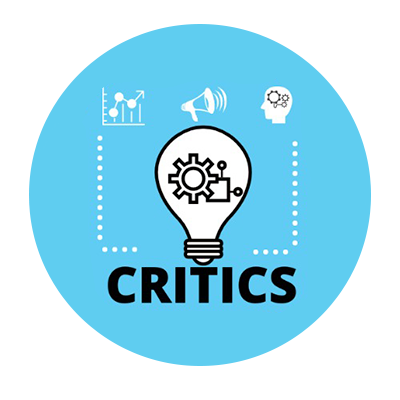 Herausforderungen im digitalen Zeitalter
Fördern Sie die Zusammenarbeit und diskutieren Sie, welche Regeln und Grenzen es braucht, um die Herausforderungen im digitalen Zeitalter zu meistern.
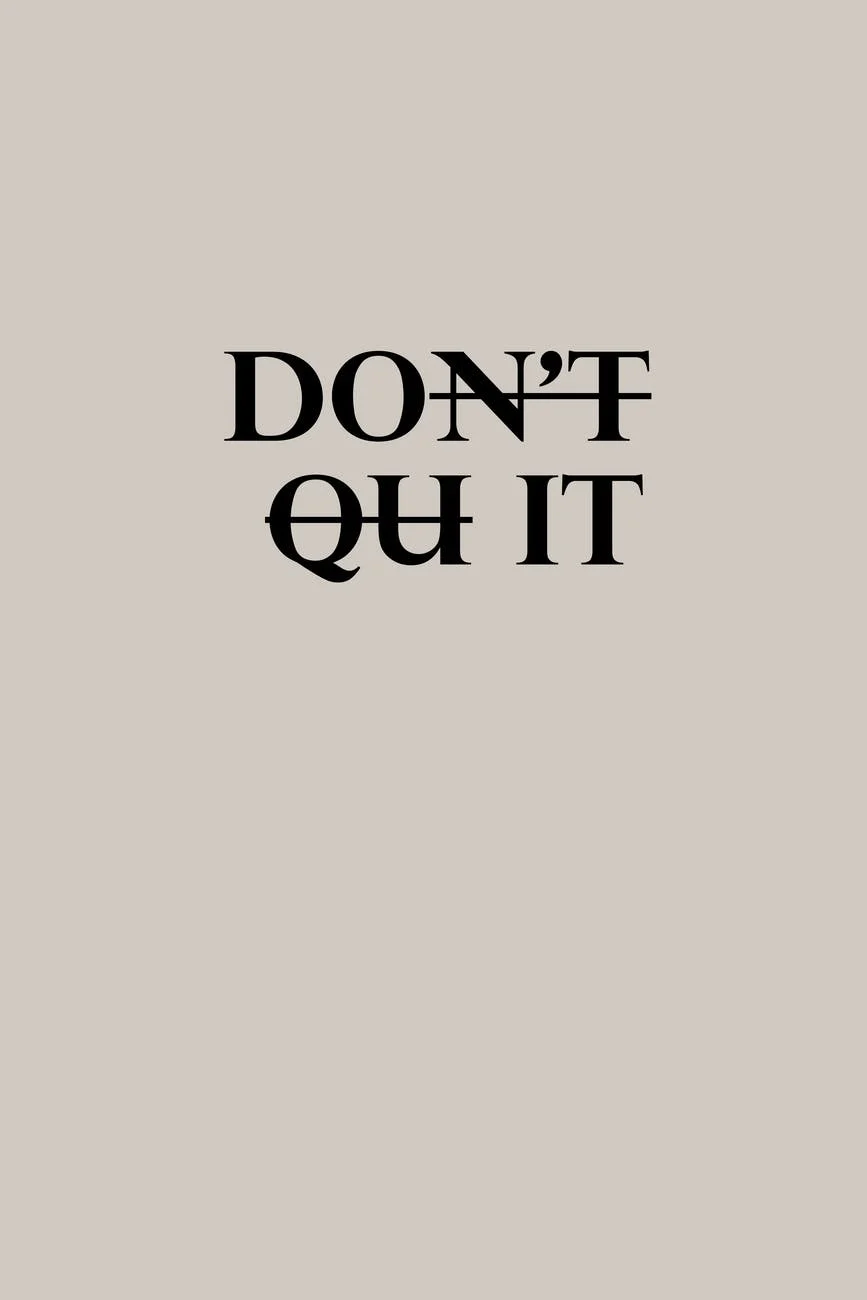 Foto von  Olya Kobruseva von Pexels
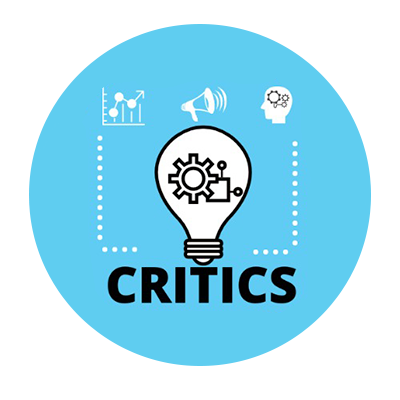 Herausforderungen im digitalen
			 Zeitalter
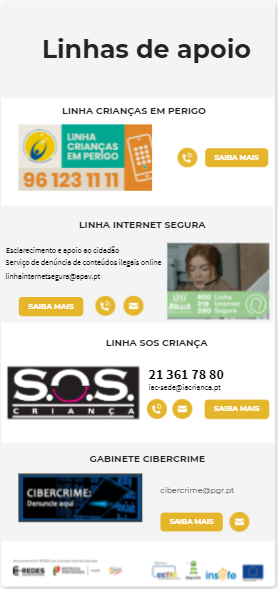 Unterstütungsdienste: In Portugal
https://view.genial.ly/617c077ba692a00ddbd07793
Unterstütungsdienste: In Österreich
147 Rat auf Draht - Notrufnummer & Beratung - 147 Rat auf Draht
Mein Bild im Netz: Ein Foto von mir ist im Internet! - Internet Ombudsstelle
Eltern - saferinternet.at
Von der Europäischen Union finanziert. Die geäußerten Ansichten und Meinungen entsprechen jedoch ausschließlich denen des Autors bzw. der Autoren und spiegeln nicht zwingend die der Europäischen Union oder der Europäischen Exekutivagentur für Bildung und Kultur (EACEA) wider. Weder die Europäische Union noch die EACEA können dafür verantwortlich gemacht werden.
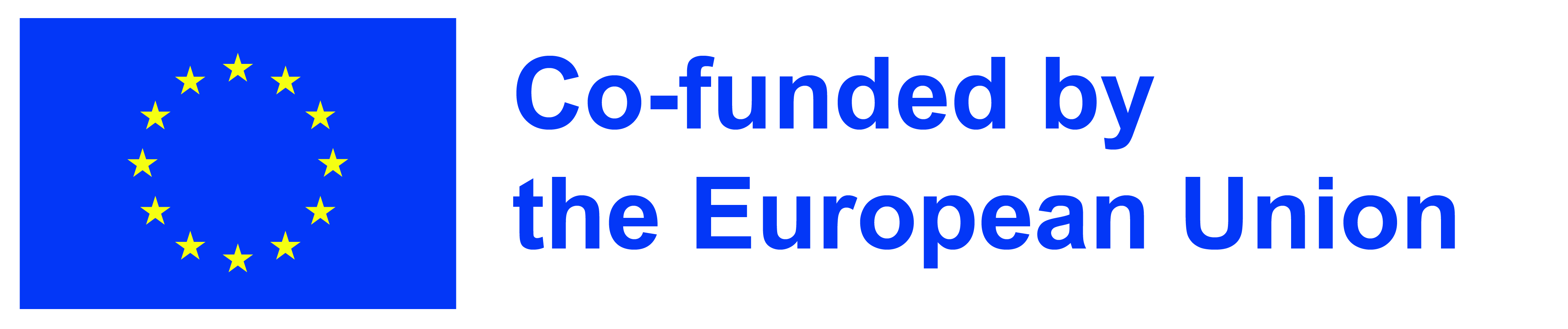